Nuori tasavalta
HI03
Isoverstaan Oppikirjattomuus-hanke
Nuori tasavalta
Monarkia vai tasavalta
Sisällissodan jälkeen kysymys hallitusmuodosta – itsenäisyysjulistuksen mukaan Suomi oli tasavalta, mutta perustuslakia ei ollut.
Osa porvaristosta kannatti monarkiaa, SDP ja Maalaisliitto tasavaltaa.
Monarkiaa perusteltiin pitkällä monarkistisella perinteellä.
Tasavallan nähtiin olevan demokraattisempi ja edullisempi vaihtoehto.
Sisällissodan jälkeisestä tynkäeduskunnasta puuttuivat sosialidemokraatit yhtä kansanedustajaa lukuun ottamatta.
Valtionhoitaja Svinhufvudin johdolla maahan alettiin hakea kuningasta Saksasta. Saksan keisarin poika kieltäytyi kuninkuudesta, sen sijaan Hessenin prinssi Friedrich Karl oli suostuvainen.
I maailmansota päättyi marraskuussa 1918 Saksan antautumiseen ja keisarin maanpaon myötä maa muuttui tasavallaksi
Joulukuussa Friedrich Karl luopui Suomen kuninkaan kruunusta.
Tasavallan kannatus lisääntyi eduskunnassa, eduskunta valitsi Suomen ensimmäiseksi presidentiksi porvarillisen K.J. Ståhlbergin.
Museovirasto
Nuori tasavalta
Suomen ulkopolitiikan päälinjat maailmansotien välisenä aikana
Turvan hakeminen Saksasta hankalaa  tämän antauduttua ensimmäisen maailmansodan jälkeen.
Suhteet kommunistiseen Neuvosto-Venäjään epäluuloiset, Suomi sekaantui Neuvosto-Venäjän sisällissotaan yrittäen vahvistaa asemaansa suomensukuisessa Karjalassa.
Reunavaltiopolitiikka itäisessä Euroopassa olleiden Venäjästä itsenäistyneiden maiden kanssa. Hanke kuitenkin kariutui.
1920-luvulla huonot välit Ruotsiin: kiista Ahvenanmaasta, kielitaistelu ja suomalaisten äärioikeistolaisuus. Suhteet alkoivat  parantua 1930-luvulla.
Suomi tukeutui Kansainliittoon, kuten monet muutkin eurooppalaiset valtiot. Sen uskottiin kykenevän turvaamaan rauha ja jäsenvaltioidensa itsenäisyys huolimatta aseellisten joukkojen puuttumisesta.
Sodan uhkan kasvaessa Euroopassa Suomi korosti ensin liittoutumattomuuttaan, sitten puolueettomuuttaan.
Nuori tasavalta
Valkoinen Suomi 1919-1939
Sisällissodan jälkeen Suomi oli voittajien hallitsema, yhteiskunnan järjestyksen kannalta tärkeimmät toimet olivat valkoisten hallussa.
Valkoisen Suomen viranomaiset pyrkivät tukahduttamaan valtioon kohdistuvan kritiikin ja myötämielisesti kommunismiin suhtautuvat mielipiteet.
Aikakauden ilmapiiri heijastui kulttuuriin, kansallismielisyys voimistui.
Valkoisten ylläpitämät suojeluskunnat olivat valtion tukema maanpuolustusjärjestö, naisille oli Lotta Svärd –järjestö.
Koulujen opetussuunnitelmat oli laadittu valkoisten arvomaailman näkökulmasta.
Yhteiskunnallinen kahtiajakautuminen näkyi esim. vapaa-ajanvietossa. Valkoisilla ja punaisilla oli omat iltamansa ja omat urheiluseuransa ja –järjestöt.
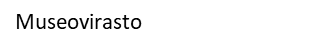 Nuori tasavalta
Eheytyspolitiikka
Politiikkaa, jonka tarkoituksena oli yhtenäistää kansa sisällissodan jälkeen. Tavoitteena oli luoda olosuhteet, jotka poistaisivat tyytymättömyyttä ja vähentäisivät radikalismia.
Presidentti Ståhlberg ja muut eheytyspolitiikan kannattajat katsoivat sisällissodan taustalla olleen yhteiskunnallisia epäkohtia, jotka oli korjattava.
Yhteiskuntaa ei voitu kehittää sulkemalla puolta kansasta sen ulkopuolelle. Kaikkein huono-osaisimpien asemaa pyrittiin parantamaan sekä maaseudulla että kaupungeissa.
Eheyttäminen tehtiin lainsäädäntöä uudistamalla: torpparilaki, maanhankintalaki, oppivelvollisuuslaki, köyhäinhoitolaki, kansaneläkelaki...
Sosiaaliset uudistukset pakottivat kehittämään verotusta, progressiivinen verotus.
Nuori tasavalta
Radikalismin nousu
Eheytymiskehityksestä huolimatta sekä puoluekentän oikealla että vasemmalla laidalla syntyi ääriliikkeitä.
SDP valitsi parlamentaarisen linjan, vasemmistosiipi hakeutui yhteistyöhön Neuvosto-Venäjälle paenneiden punaisten kanssa → Suomen kommunistinen puolue (SKP) perustettiin Moskovassa.
SKP kiellettiin, mutta se vaikutti Suomen politiikkaan ja ammattiyhdistystoimintaan erilaisten peitejärjestöjen suojissa, organisoiden useita suuria lakkoja.
SKP harjoitti maanalaista toimintaa, esim. Sallassa vuonna 1922 tehty kapinayritys, nk. ”läskikapina”, joka tyrehtyi nopeasti.
Nuori tasavalta
Oikeistoradikalismi
Taustalla oli poliittinen vastakkainasettelu ja oikeistolaisen kansalaisaktivismin lisääntyminen.
Aitosuomalaisuuden voimistuminen Maalaisliiton ja äärioikeiston keskuudessa, Ruotsi-vastaisuus.
Neuvostoliittoa ja kommunismia kohtaan tunnettiin vastenmielisyyttä ja pelkoa.
Eurooppalaisesta oikeistoradikalismista otettiin malli Suomessakin.
Opiskelijapiireissä nationalismi kehittyi kiihkokansalliseen suuntaan, Akateeminen Karjala-Seura. AKS oli heimoaatetta kannattava liike.
Oikeistoradikalismin tiivistymänä Suomessa voitaneen pitää Lapuan liikettä - vuosina 1929-1932 vaikuttanutta äärioikeistolaista kansanliikettä.
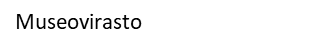 Nuori tasavalta
Lapuanliike
Liikkeen taustalla oli tyytymättömyys eheytyspolitiikkaan ja eduskunnan toimintaan.
Kommunismia pelättiin ja se, kuten koko vasemmisto, pyrittiin kitkemään kokonaan Suomesta. 
Liikkeen syntyyn vaikuttivat kommunistien tarkoitukselliset provokaatiot. 
Lisäksi liikkeen syntysijoilla oltiin huolissaan talonpoikaisen elämäntavan säilymisestä kaupungistuvassa Suomessa.
Liike sai aluksi suhteellisen laajaa kannatusta, ja liikkeen laiton painostus kohdistui myös sosialidemokraatteihin ja maltillisiin porvareihin.
Presidentti Ståhlbergin muilutus vuonna 1930 käänsi mielipiteitä liikettä vastaan.
Lapuan liike loppui Mäntsälän kapinaan vuonna 1932. Liike kääntyi valtiovaltaa vastaan, mutta kapinan päätti presidentti Svinhufvudin radiopuhe.
Oikeuden päätös lopetti Lapuan liikkeen toiminnan, sen seuraajaksi perustettiin poliittinen puolue Isänmaallinen Kansanliike. (IKL)
Museovirasto
Nuori tasavalta
Suomen talous: sisällissodan jälkeen kasvuun
Puun ja metsäteollisuuden tuotteiden kysyntä kasvoi Euroopassa.
Elintaso alkoi kohota, säännöstely voitiin purkaa, tuottavuus maataloudessa parani.
Suotuisa kehitys katkesi vuonna 1929 maailmanlaajuiseen talouslamaan.
Laman myötä teollisuudessa työskennelleet ihmiset alkoivat palata maaseudulle, mutta tilanne ei ollut sielläkään sanottavasti parempi.
Kunnat alkoivat järjestää työttömille hätäaputöitä.
Suomi ja muut pohjoismaat selvisivät talouslamasta hieman muuta maailmaa vähemmällä.
Suomi nousi lamasta 1930-luvun aikana mm. markan devalvoinnilla, joka vauhditti ulkomaankauppaa.
Myönteinen taloudellinen kehitys hillitsi osaltaan ääriliikkeiden suosion kasvua.
Nuori tasavalta
Miksi Suomi(kin) ajautui lamaan?
Puutavaran kysyntä vientimaissa väheni.
Yritykset joutuivat vaikeuksiin ja vähensivät työvoimaa.
Ostovoiman heikkeneminen heijastui muuallekin.
Konkurssit lisäsivät työttömyyttä edelleen.
Maaseudulla metsätulot loppuivat: viljelijöitä konkursseihin, pakkohuutokauppoja.
Nuori tasavalta
Talouden nousu
Hätäaputyöt – teitä, siltoja, kouluja.
Markan devalvointi.
Alhainen palkkataso ja valtion sijoitustoiminta auttoivat.
Protektionismi.
Progressiivinen tulovero.
Vuosikymmenen (1930) lopulla korkeasuhdanne ja talouden elpyminen.
Liikenteen monipuolistuminen.
Nuori tasavalta
1920-1930 –lukujen kulttuuri